MY SPANISH ADVENTURE
Made by Leon Udarović 5th d
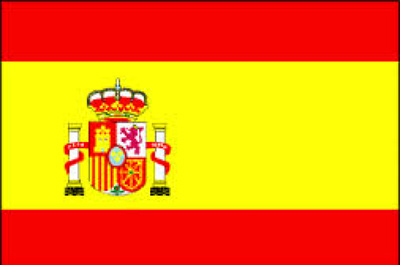 I’ve recently had a wonderful experience.
   I went with my friends to student exchange in Spain. For the first time I travelled by plane.  
    We came to the town of Murcia and there we met the families where we were staying. My hosting family were:
      Diego – 9 year old boy
      Mayte – his mother 
      Abel – his stepfather
    They are very dear, kind and funny.
First day I spent quality time with my hosting family. 
  We went to the beach house. There we met Diego’s relatives and we went swimming with them and having fun.
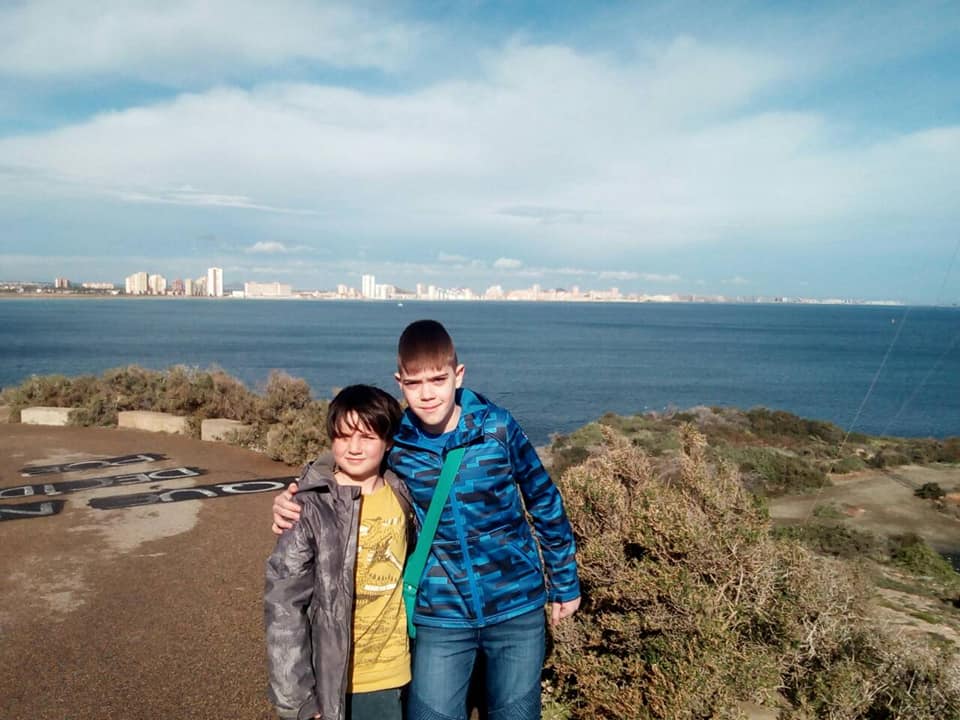 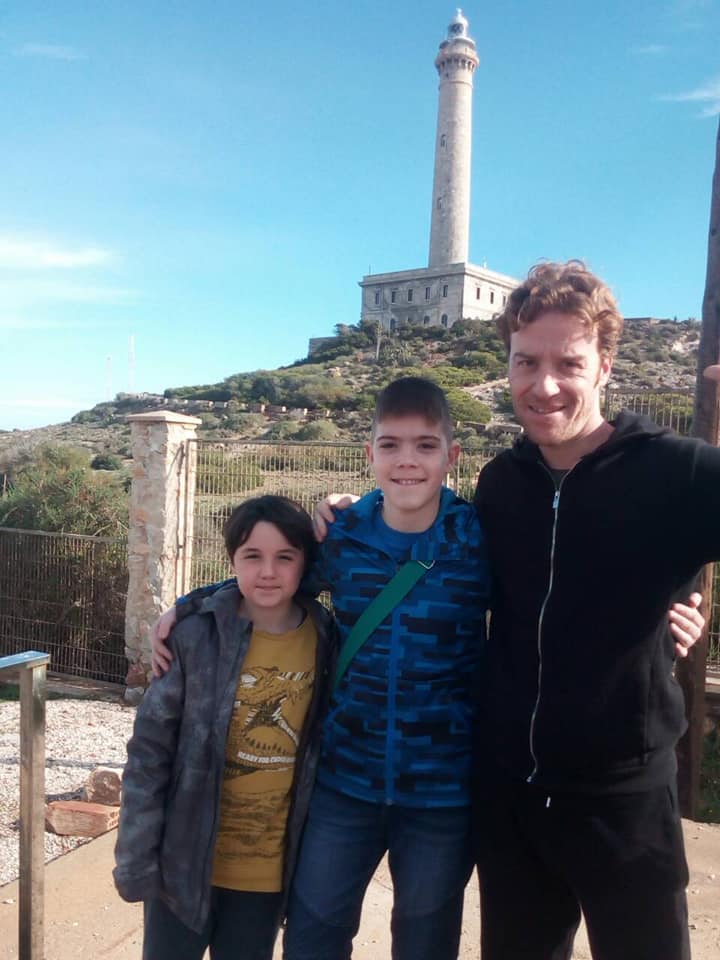 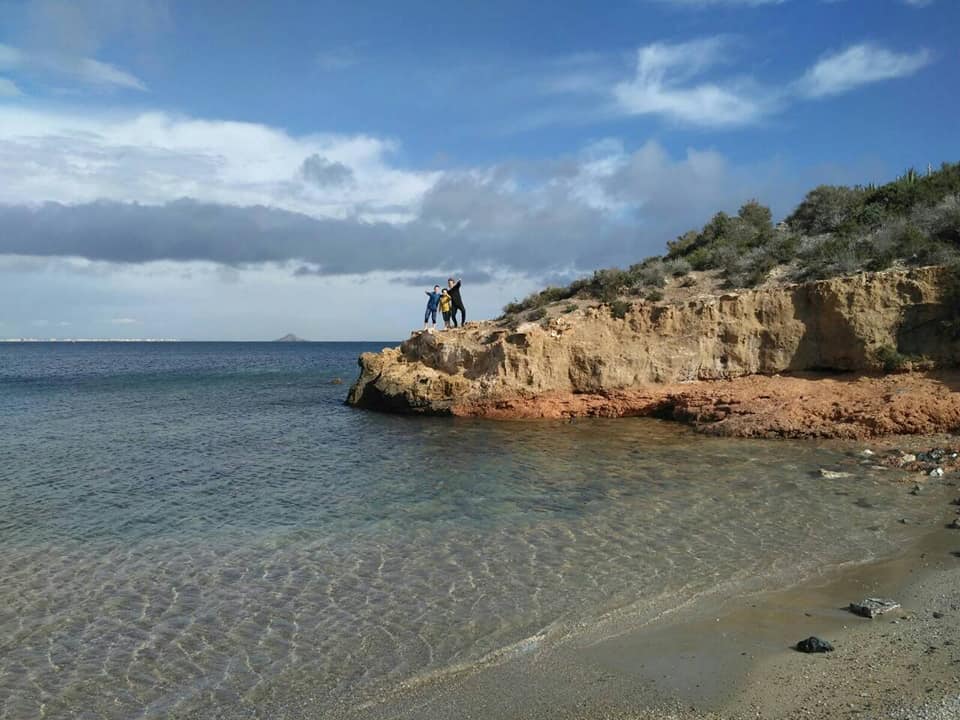 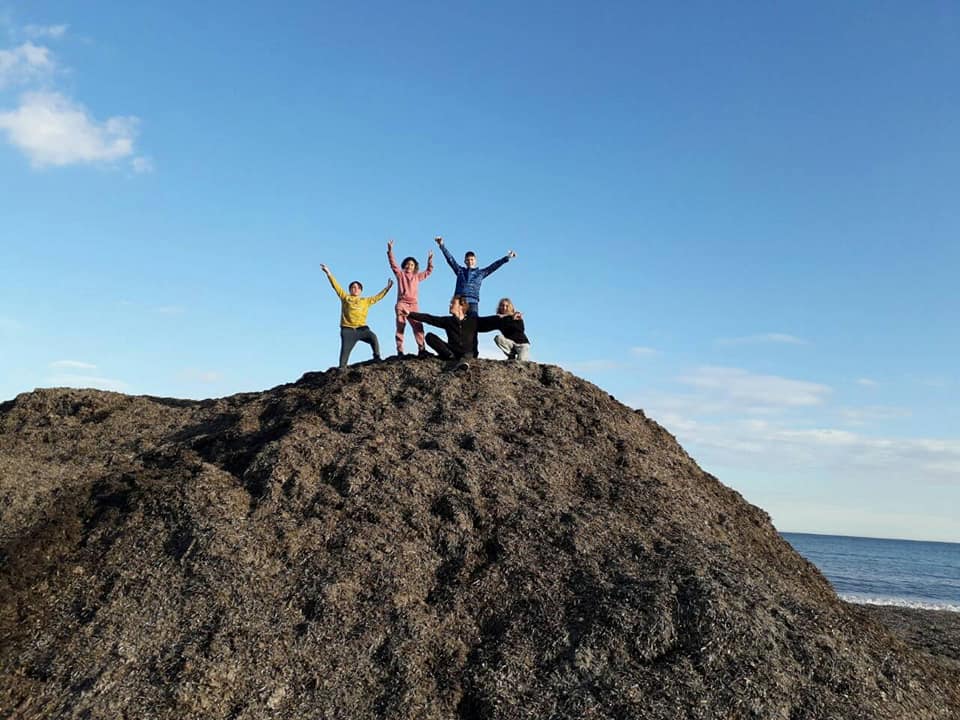 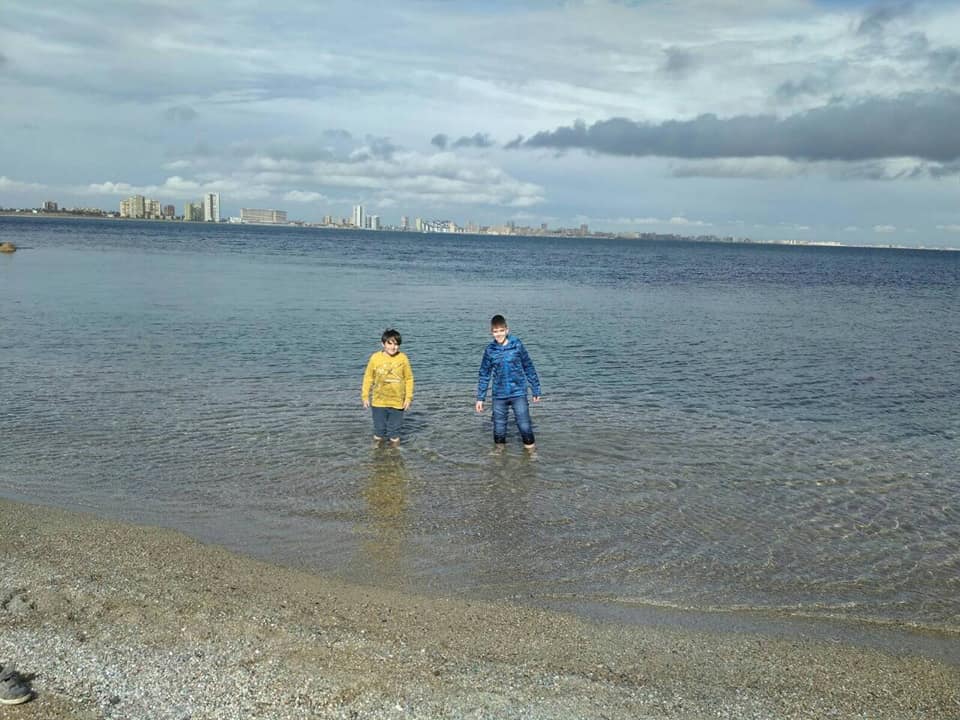 The first day at school we met teachers and students from Poland.
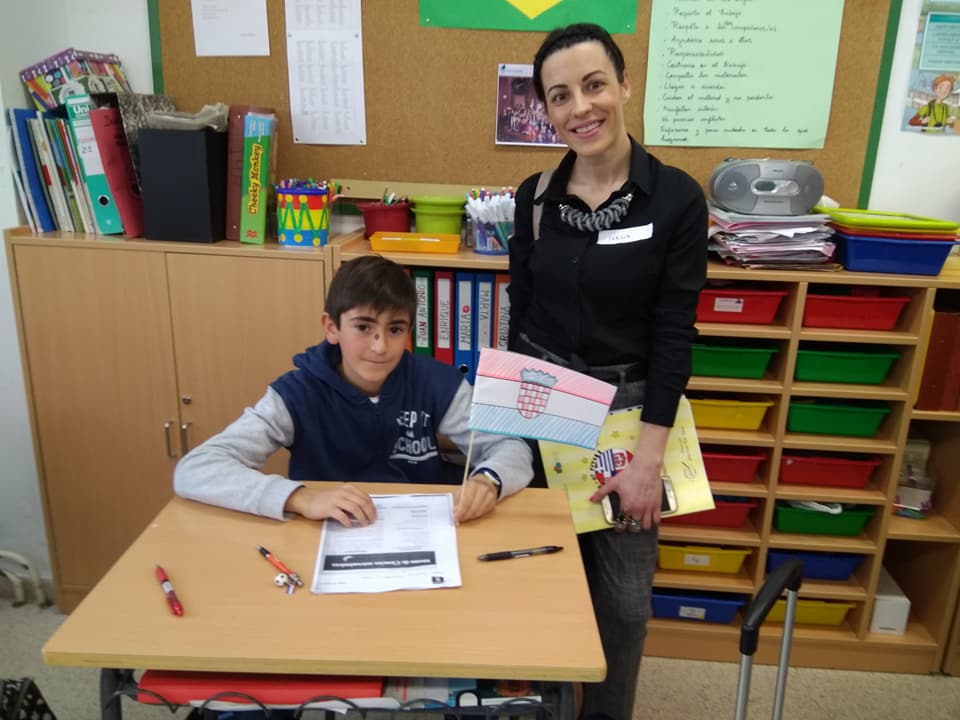 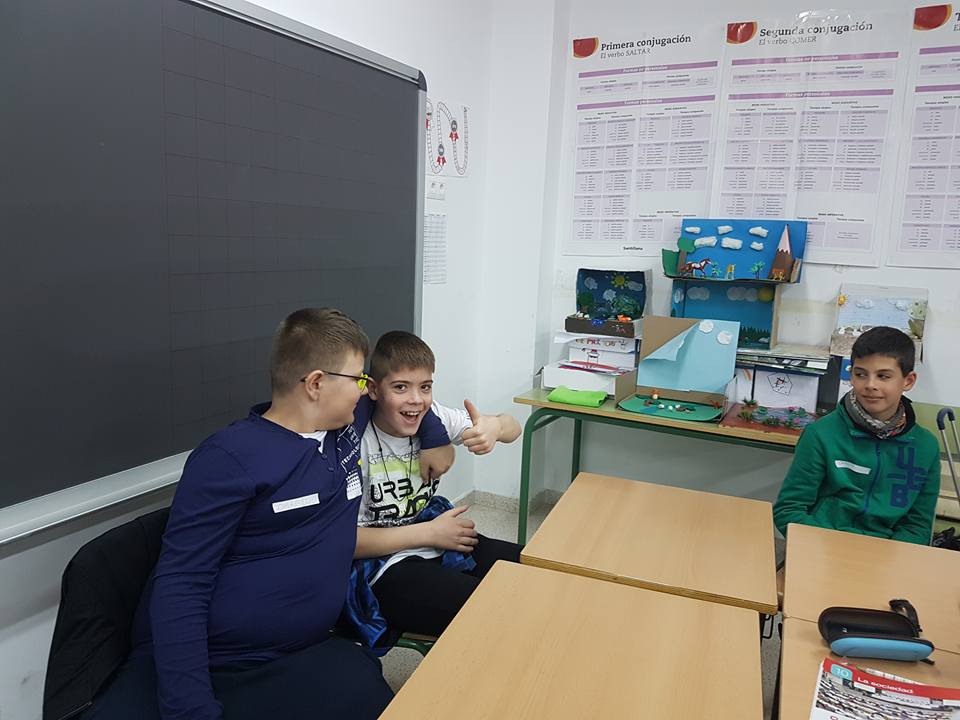 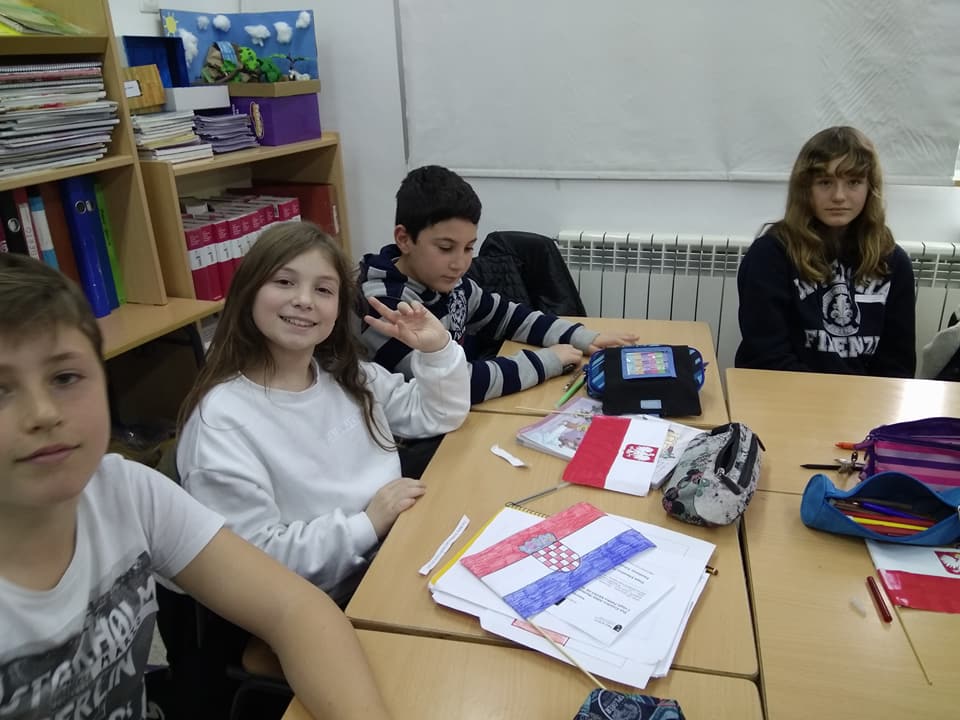 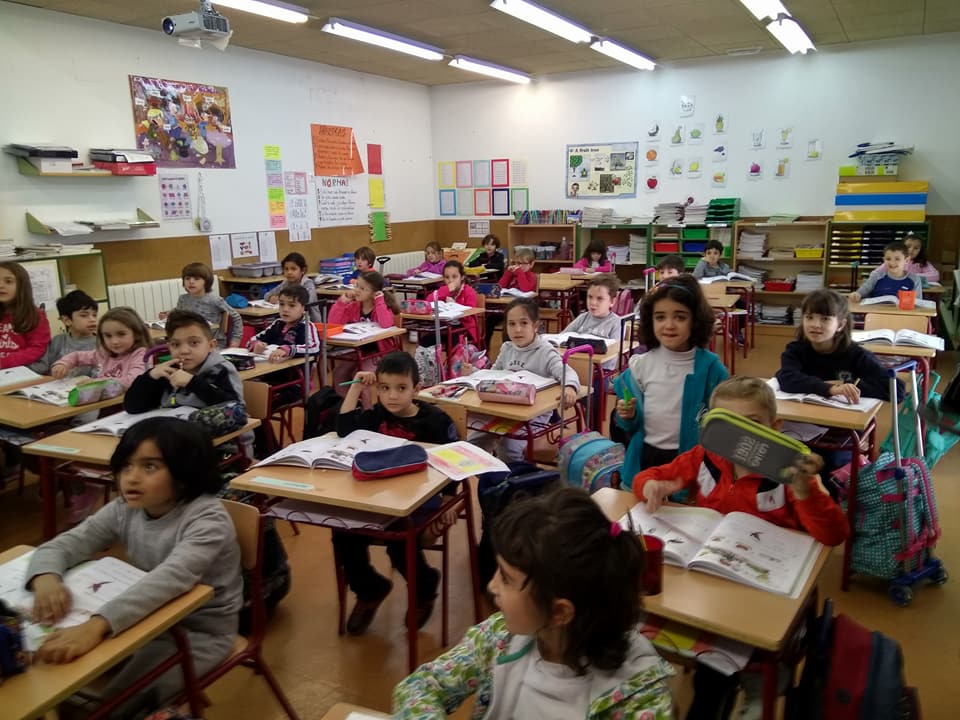 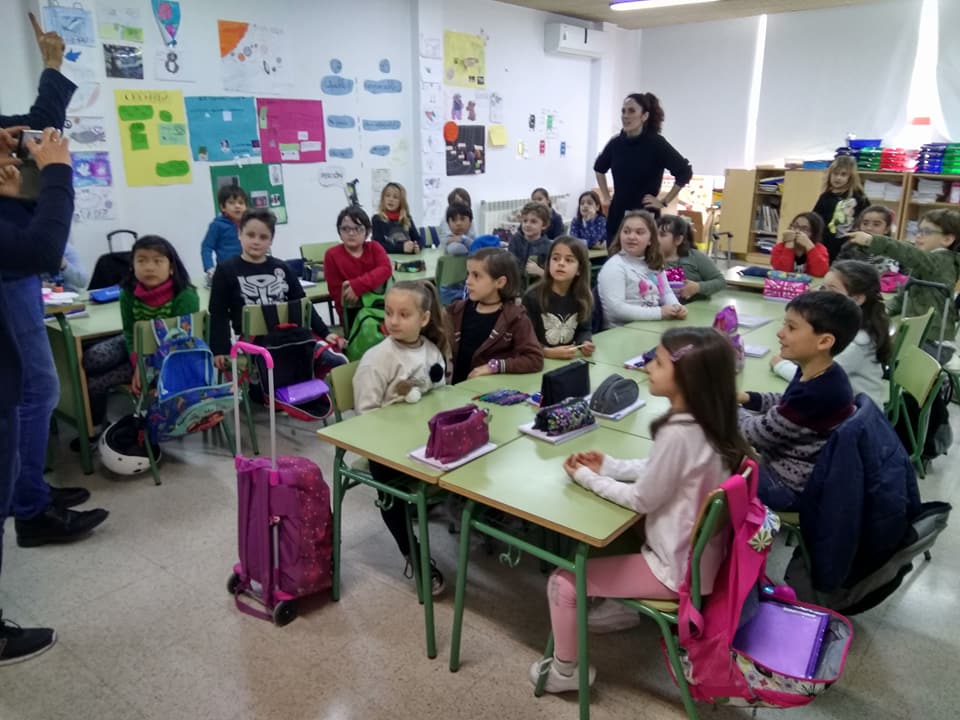 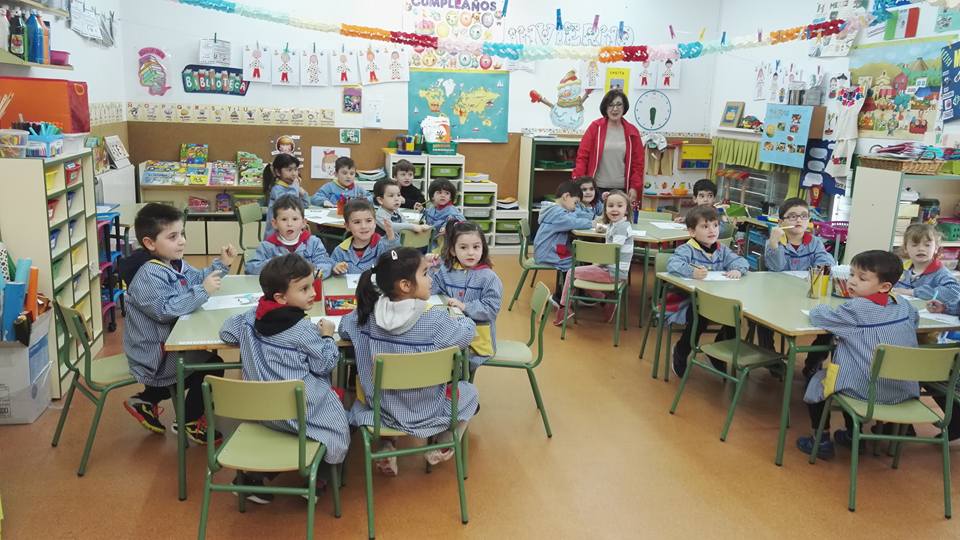 Students from Greece came the second day.
We had a welcome party at school.
We were all playing, singing and dancing Syrtaki.
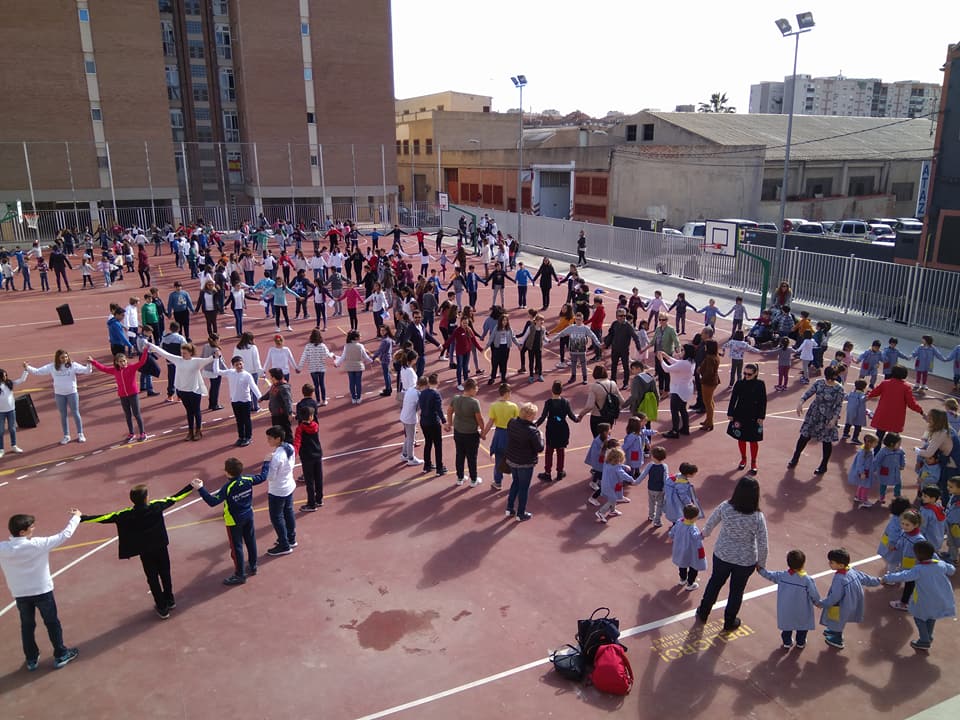 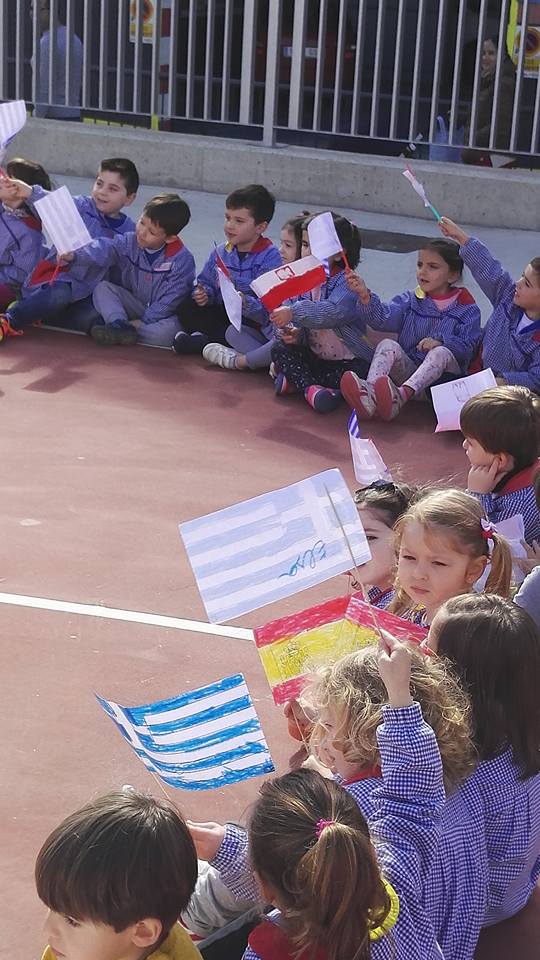 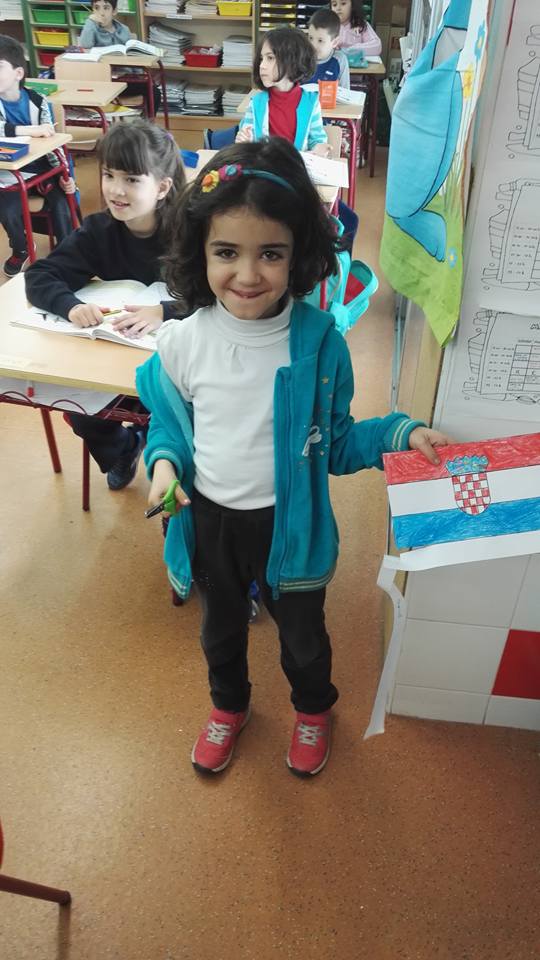 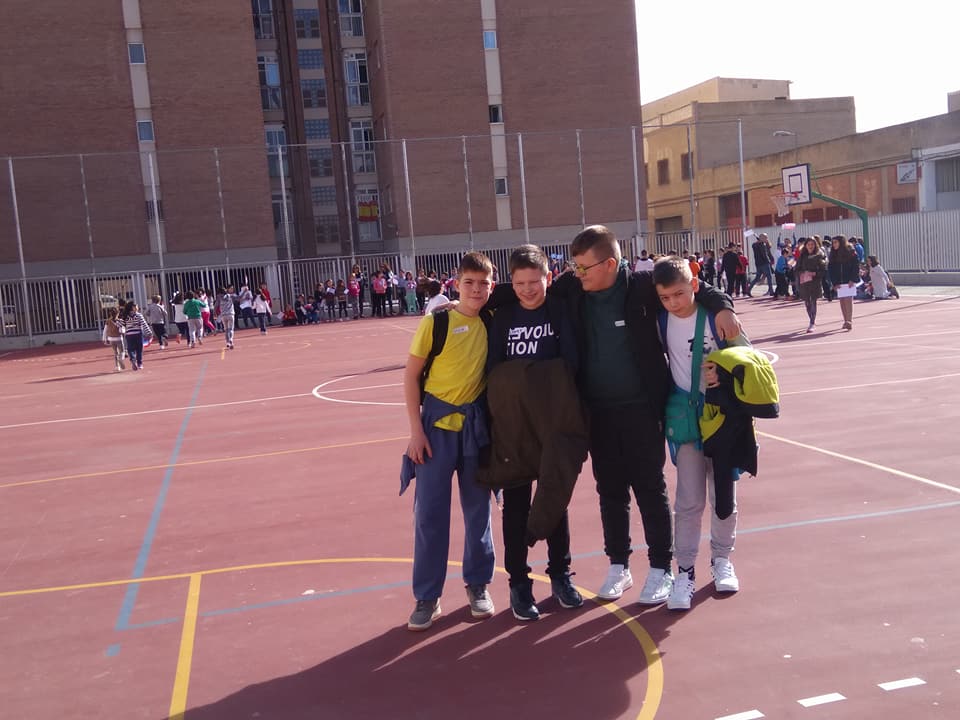 At school we had a Maths competition and sport activities.
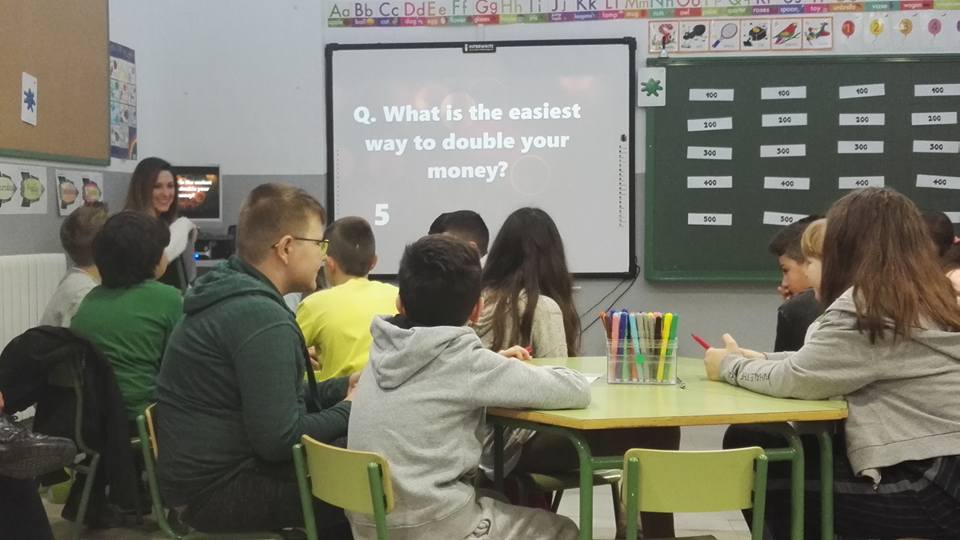 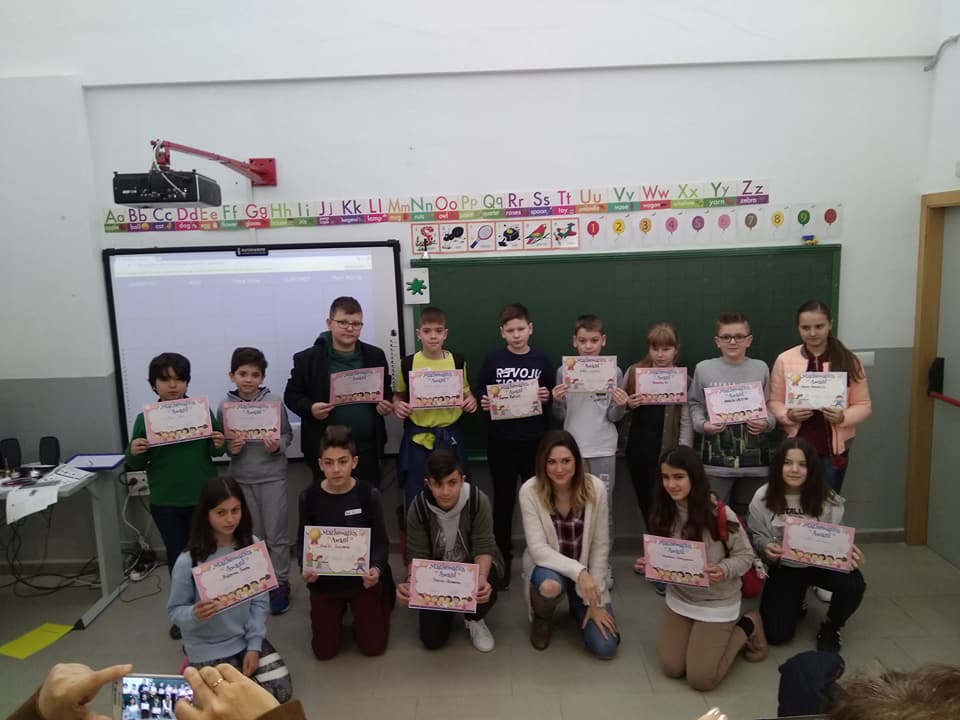 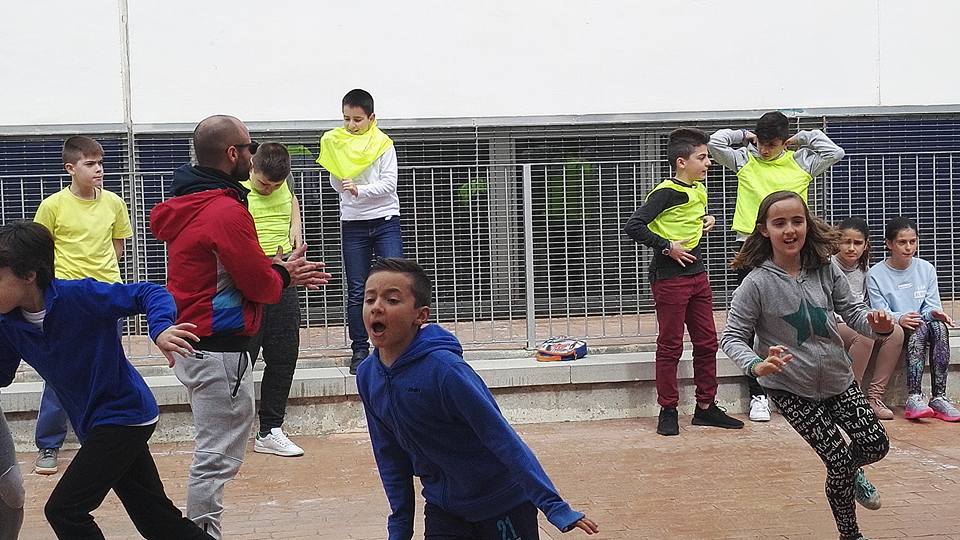 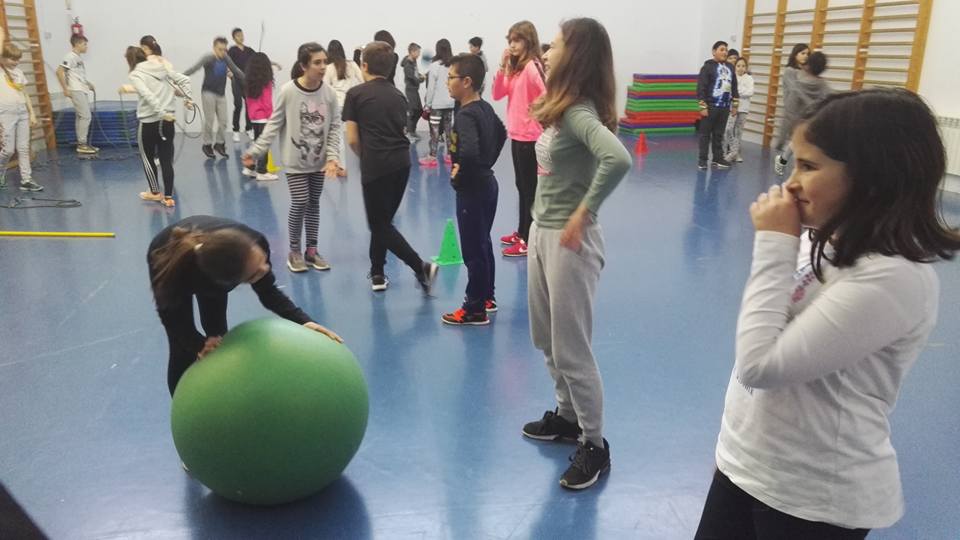 After school we walked around the city with a guide, went bowling and on Murcia jump.
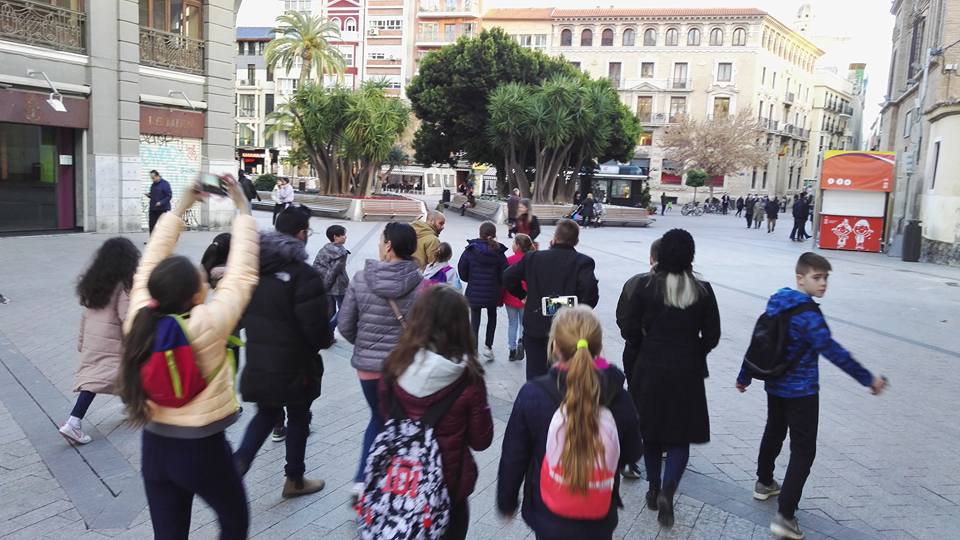 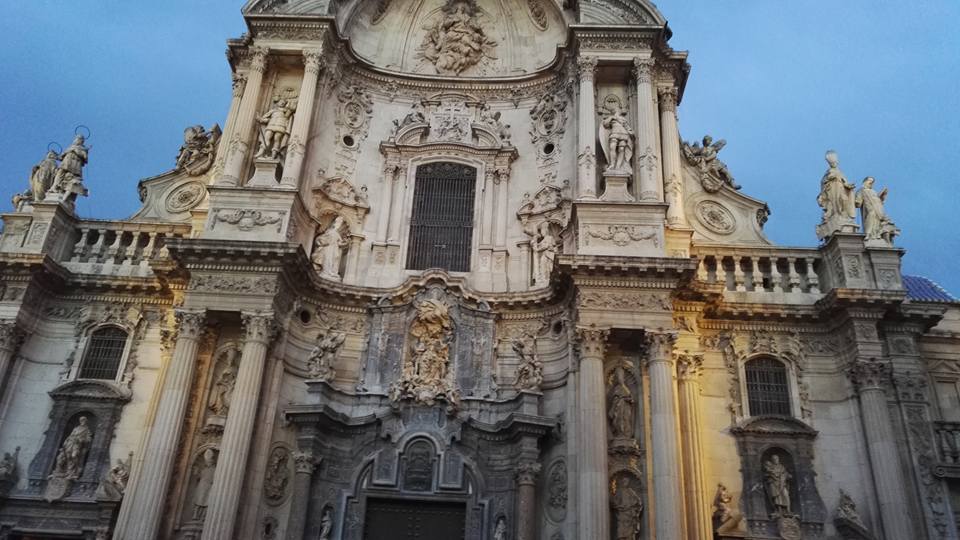 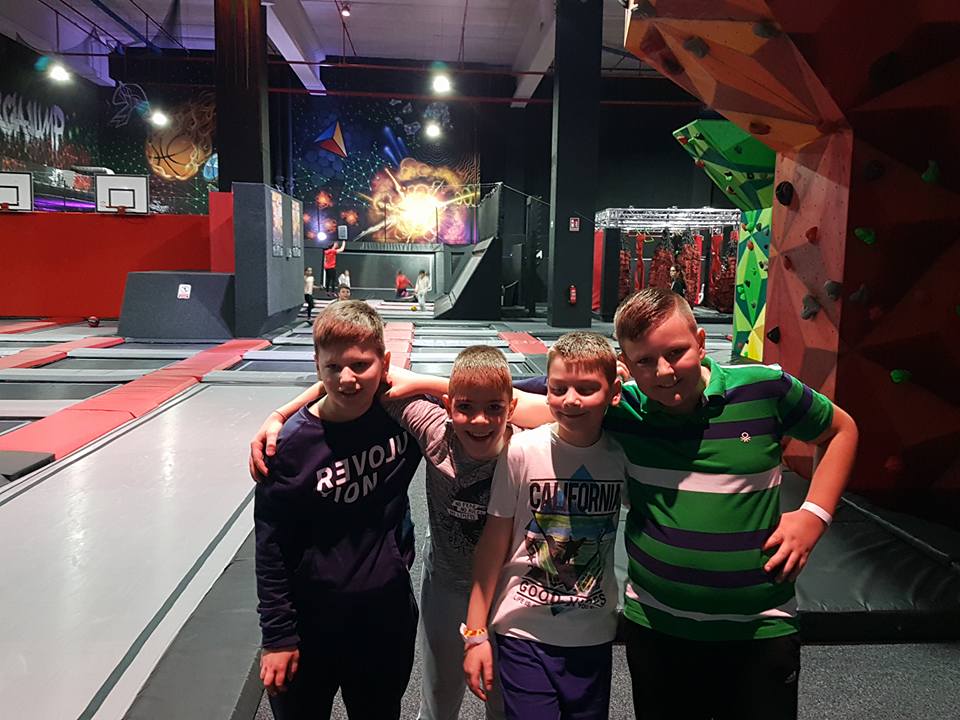 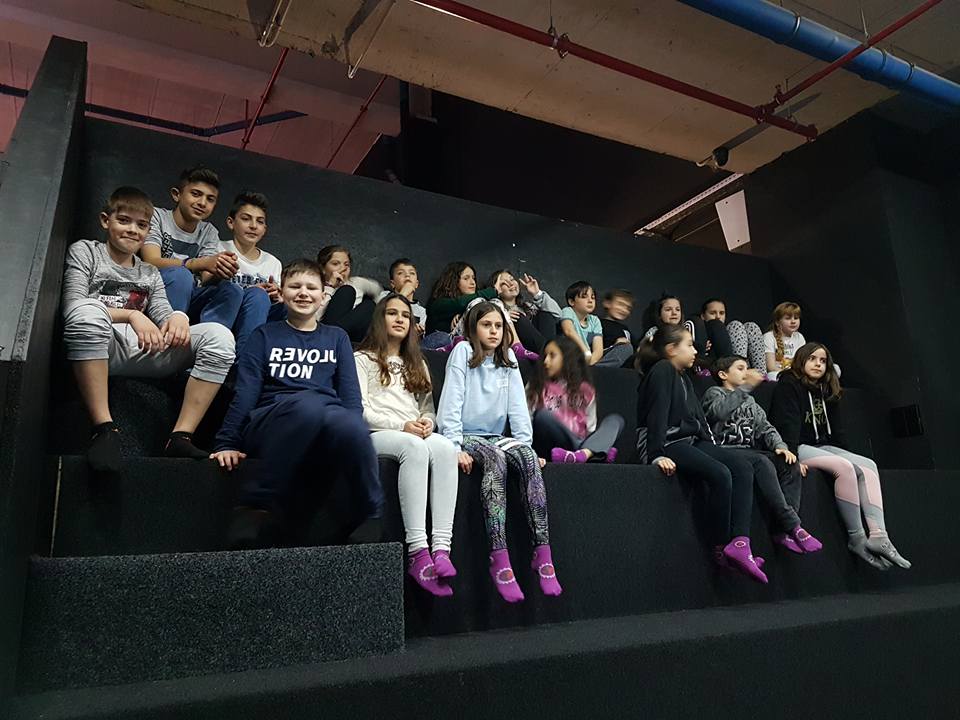 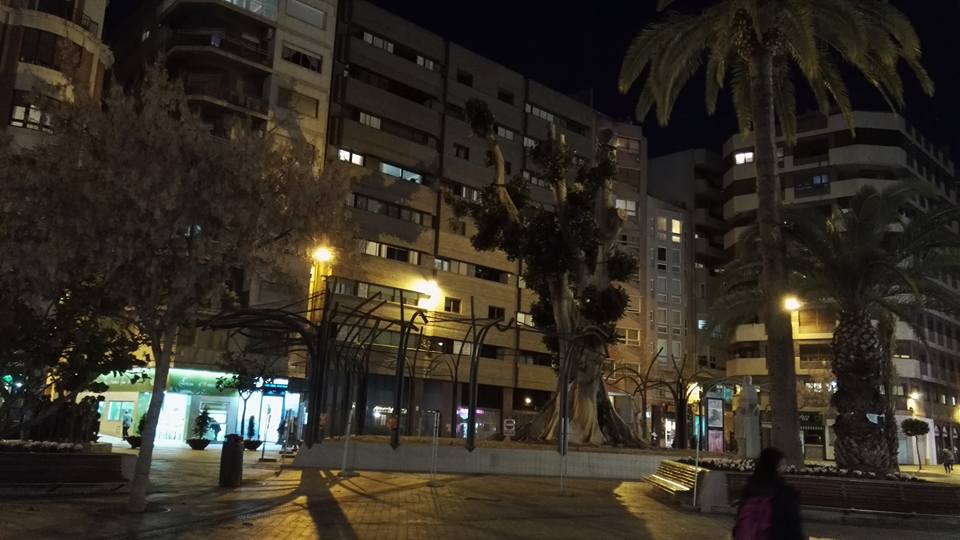 On Thursday, we visited the mayor of Murcia and after that we went sightseeing the city.
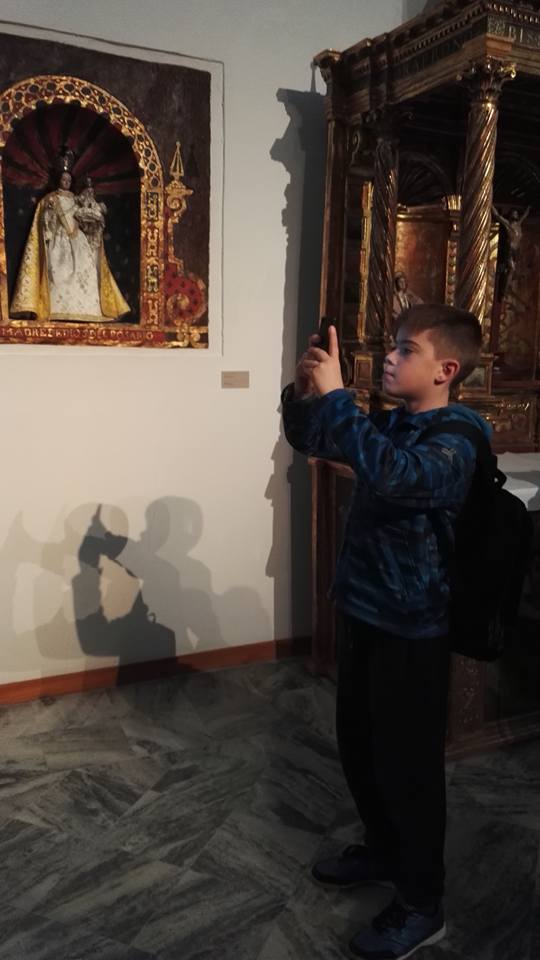 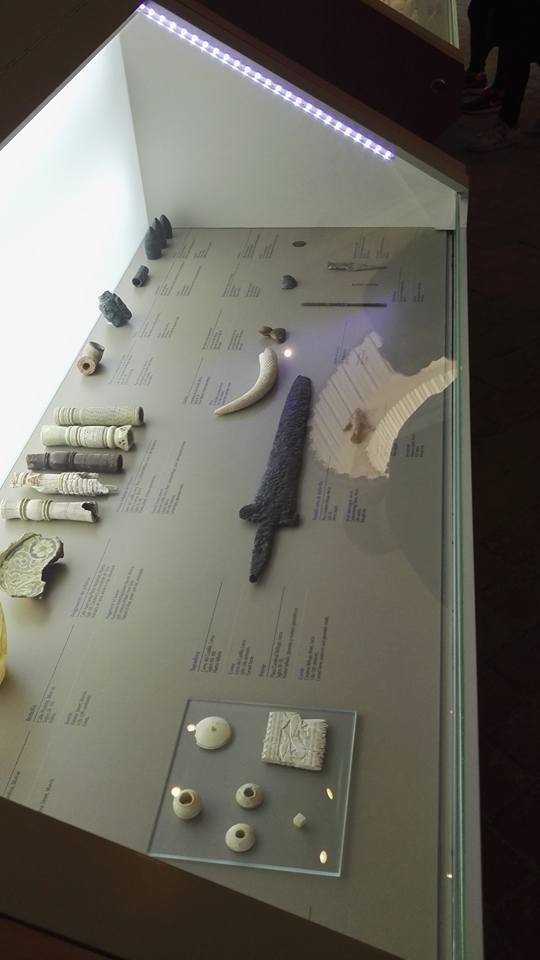 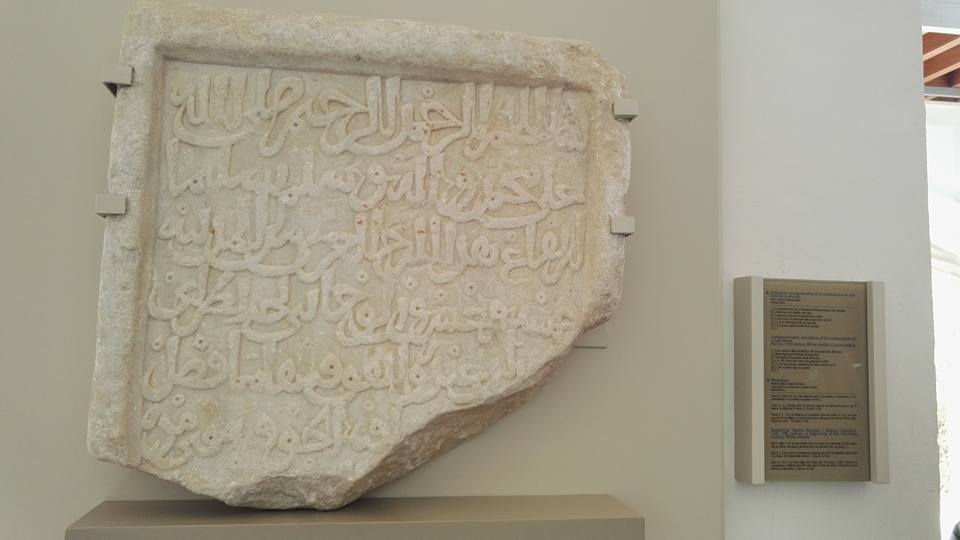 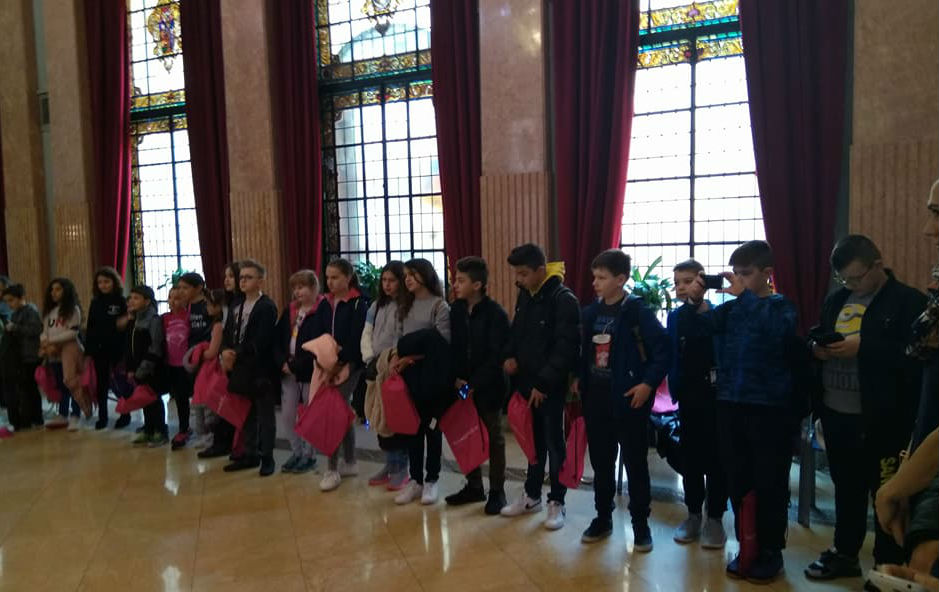 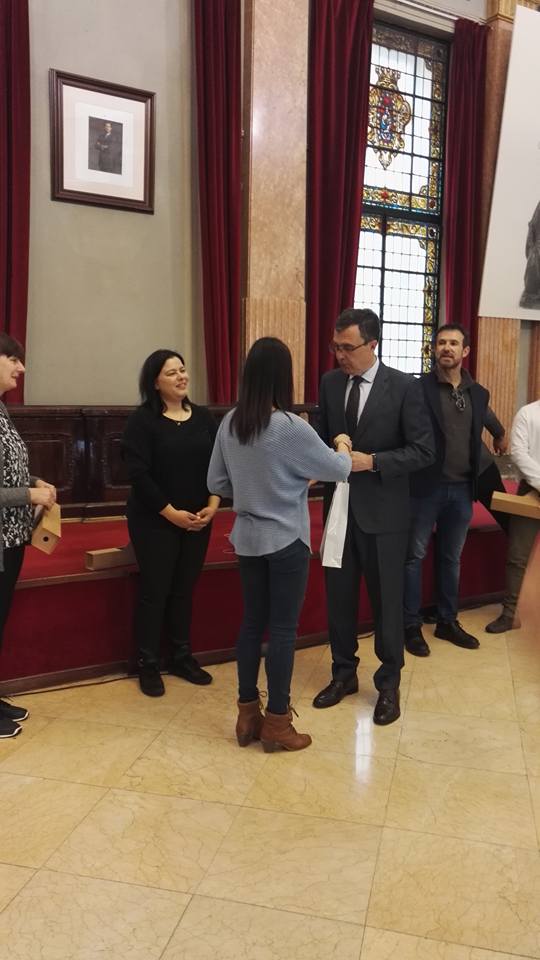 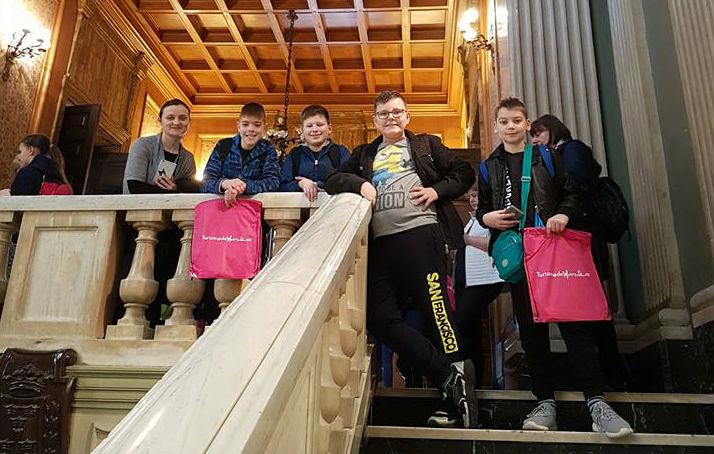 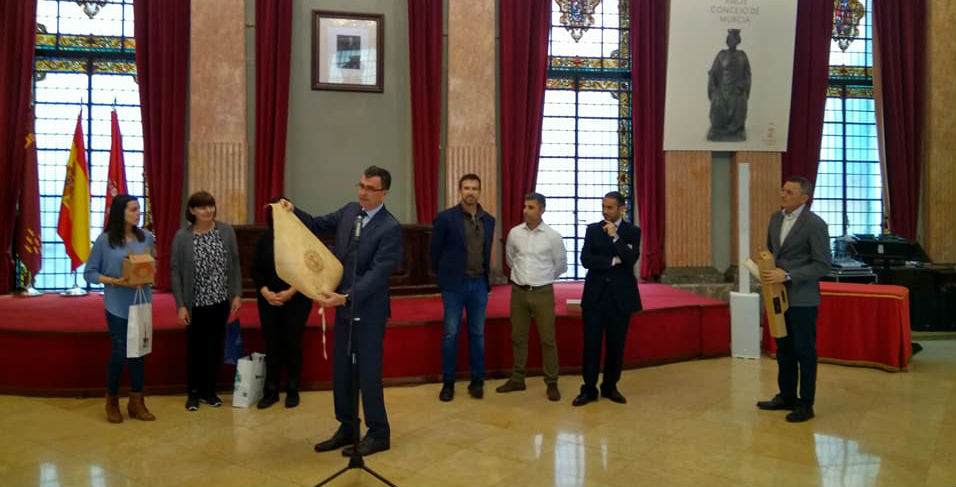 On Friday we went to Cartagena and visited its sights.
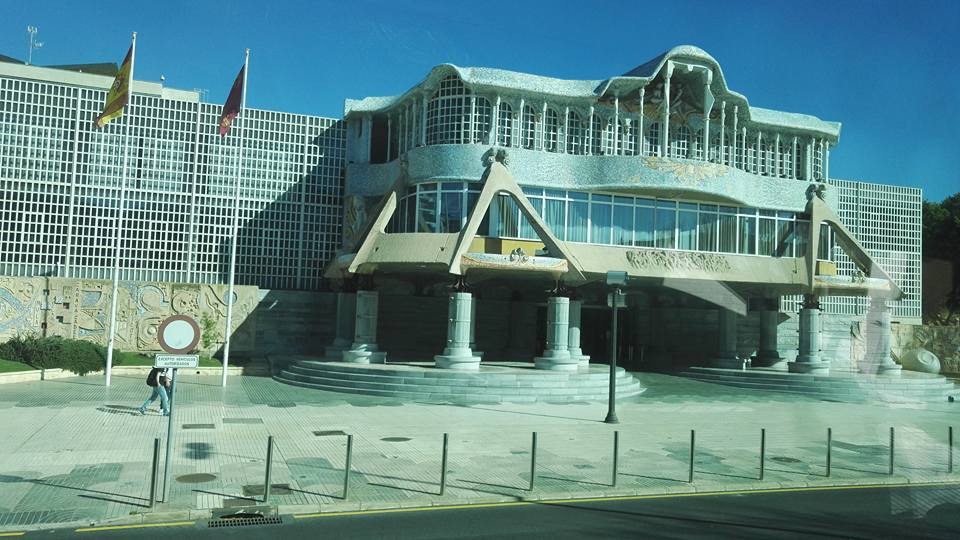 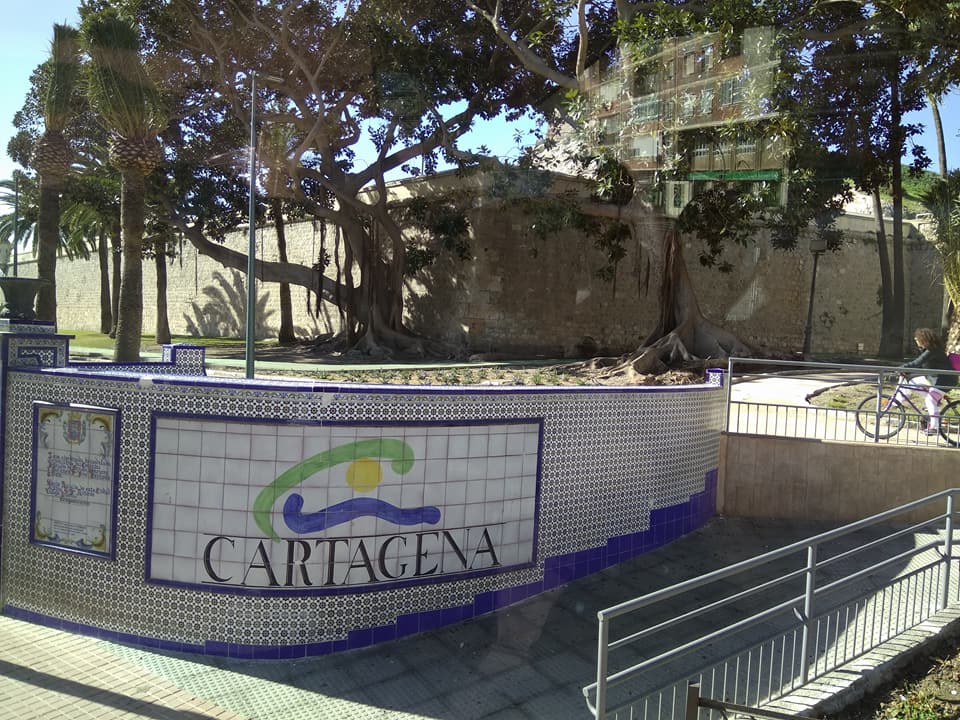 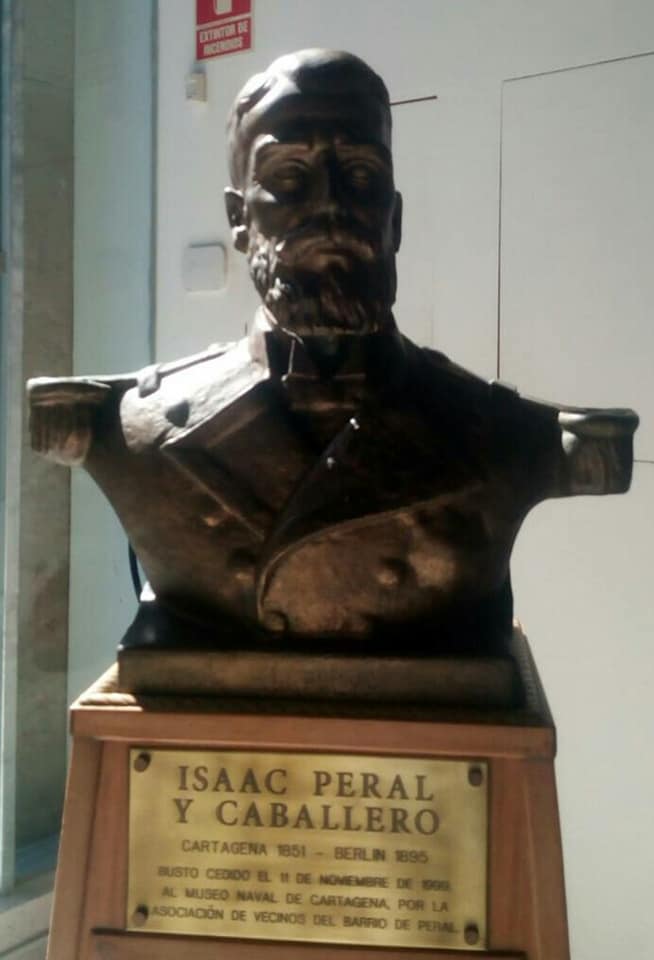 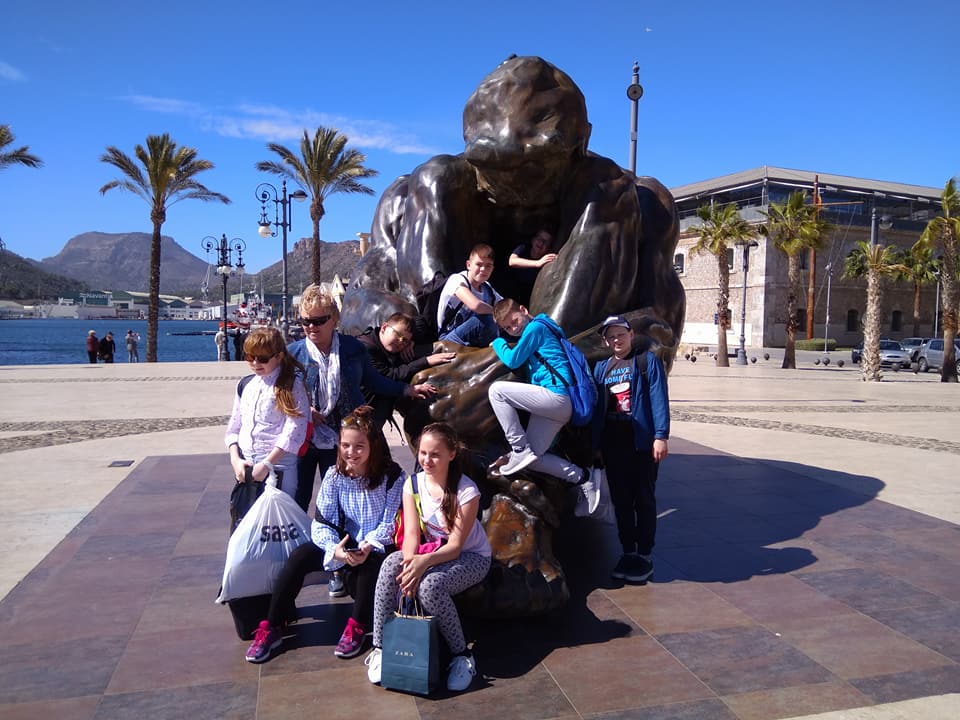 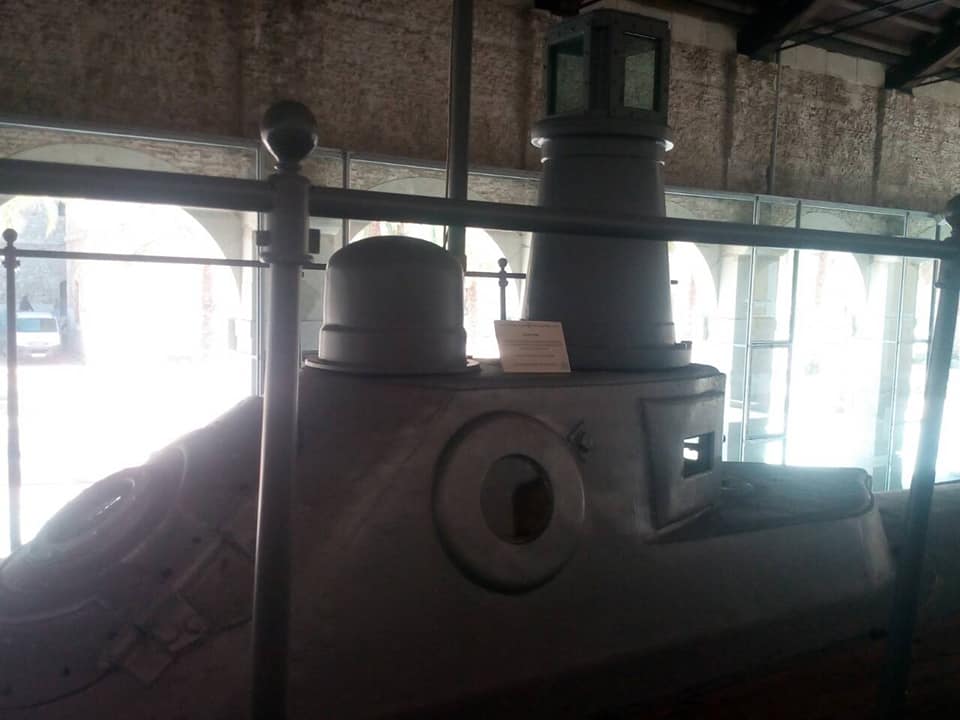 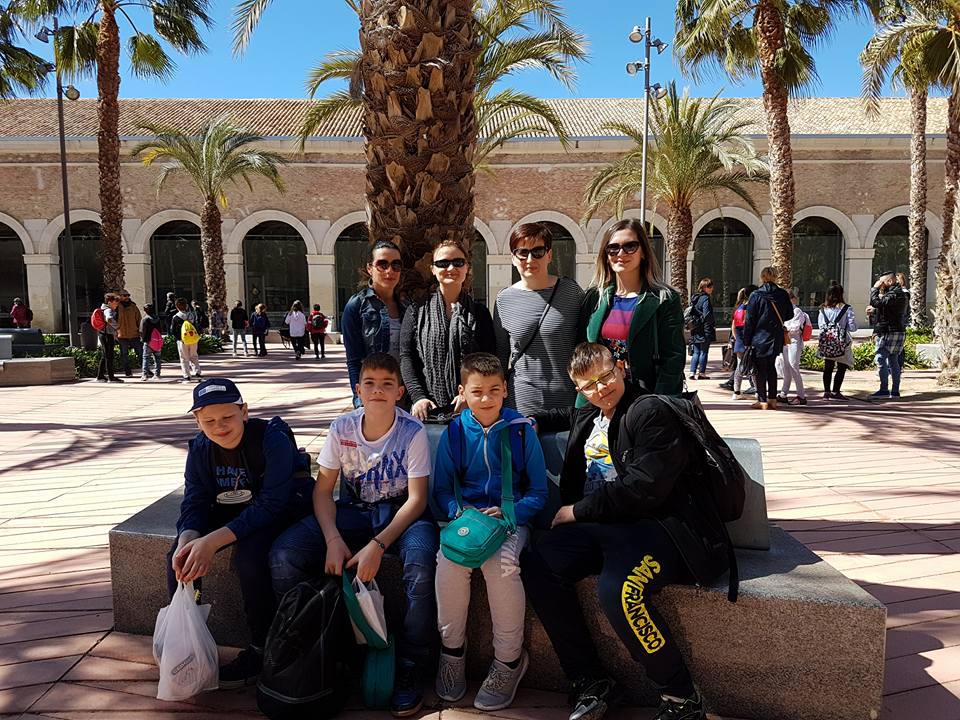 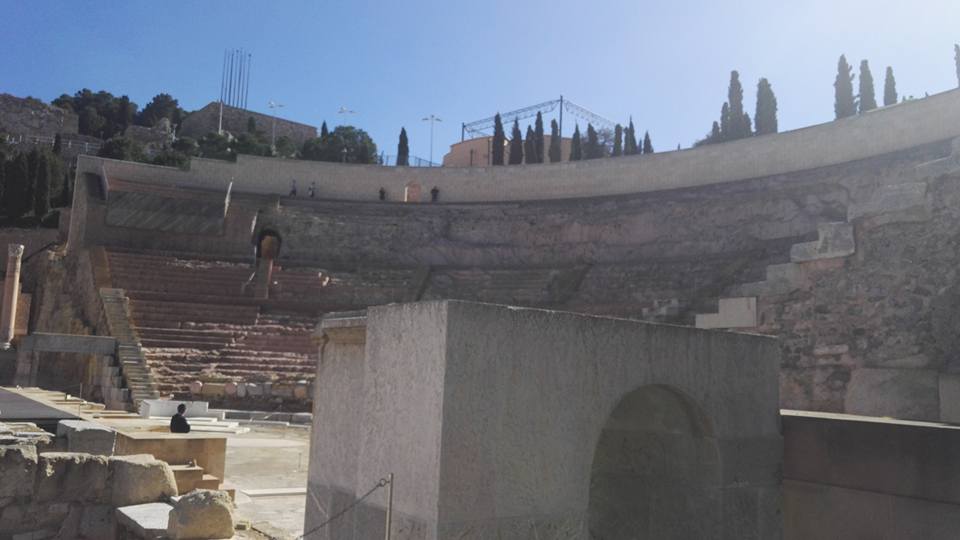 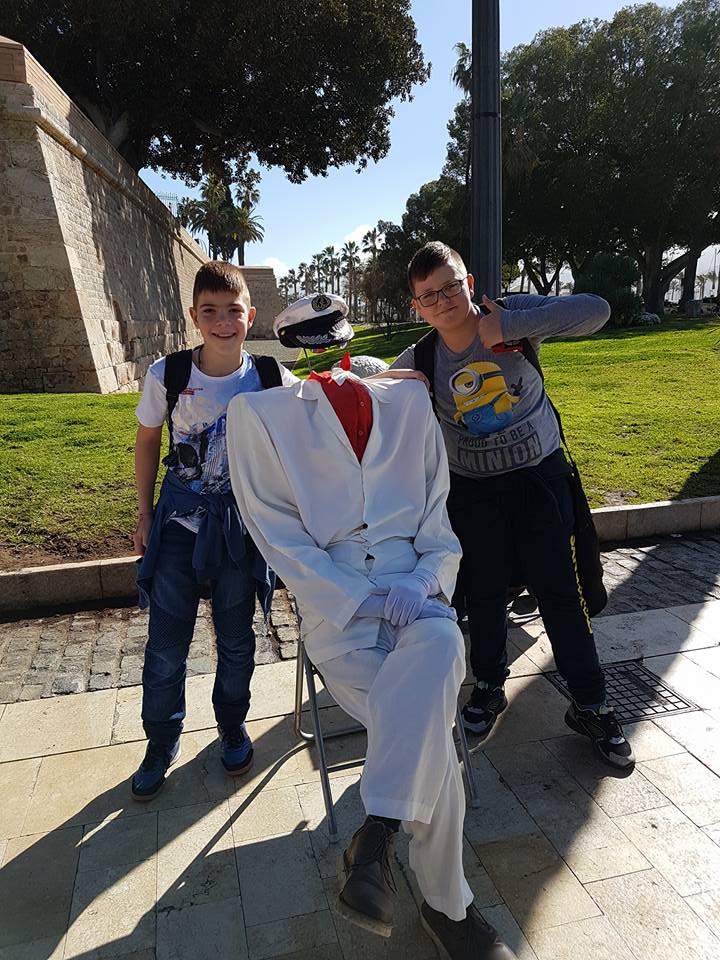 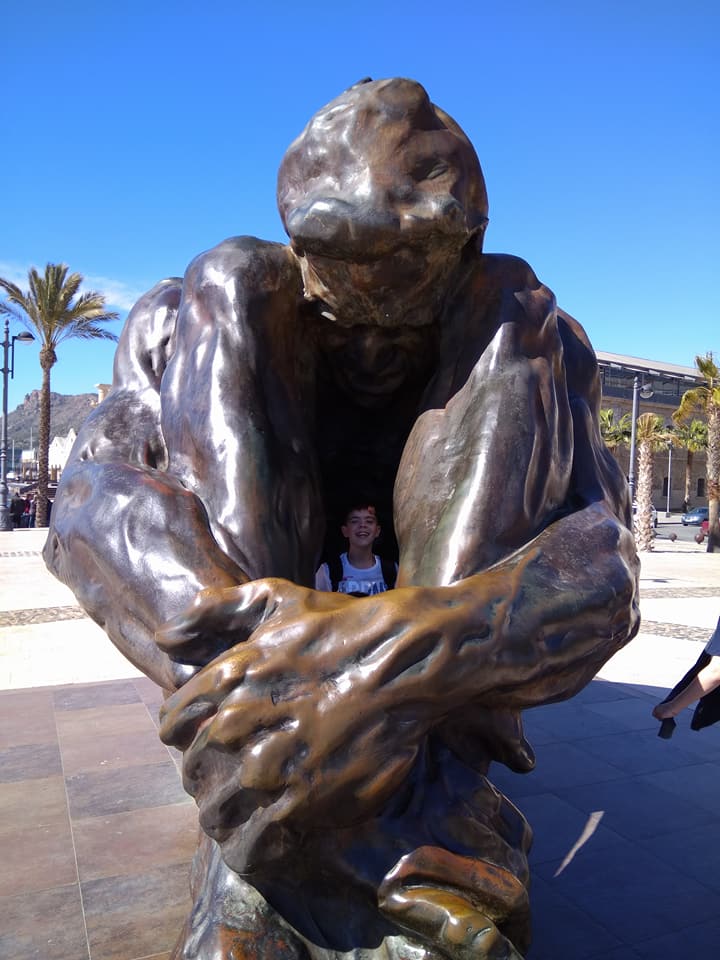 I spent my free time with host family. We went to the beach, socializing with friends, walking around town and going to restaurants.
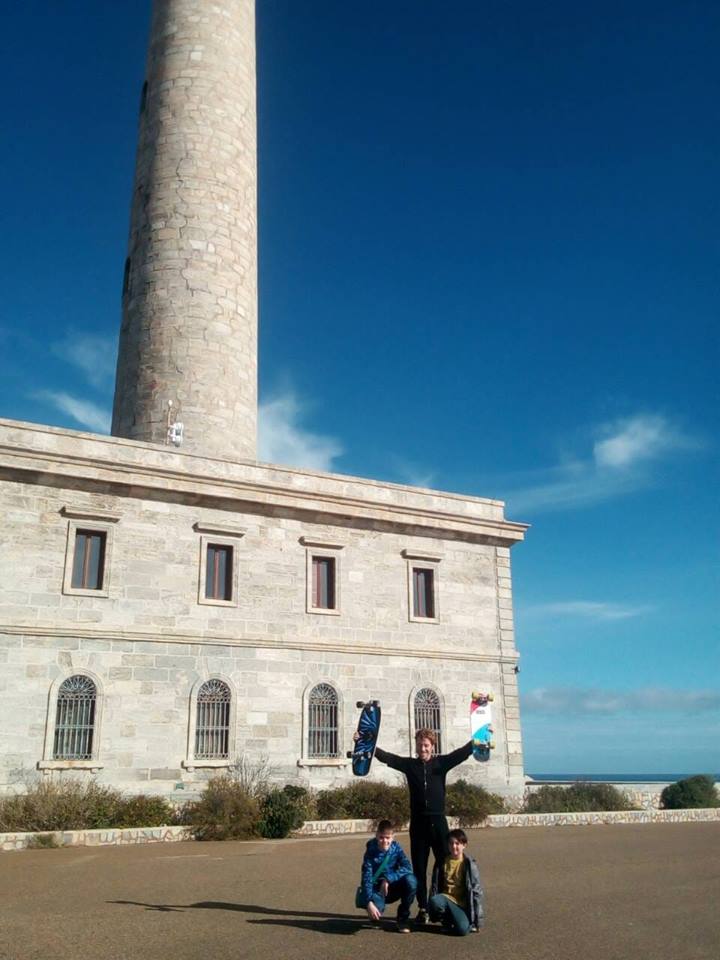 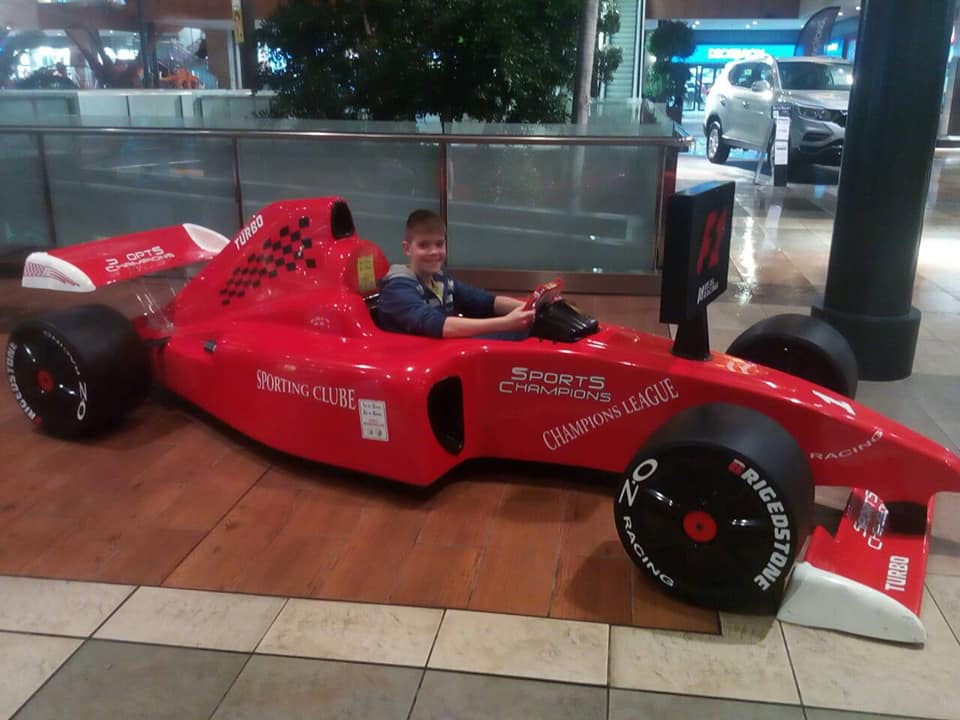 Saturday was a day for socializing and preparing for going home.
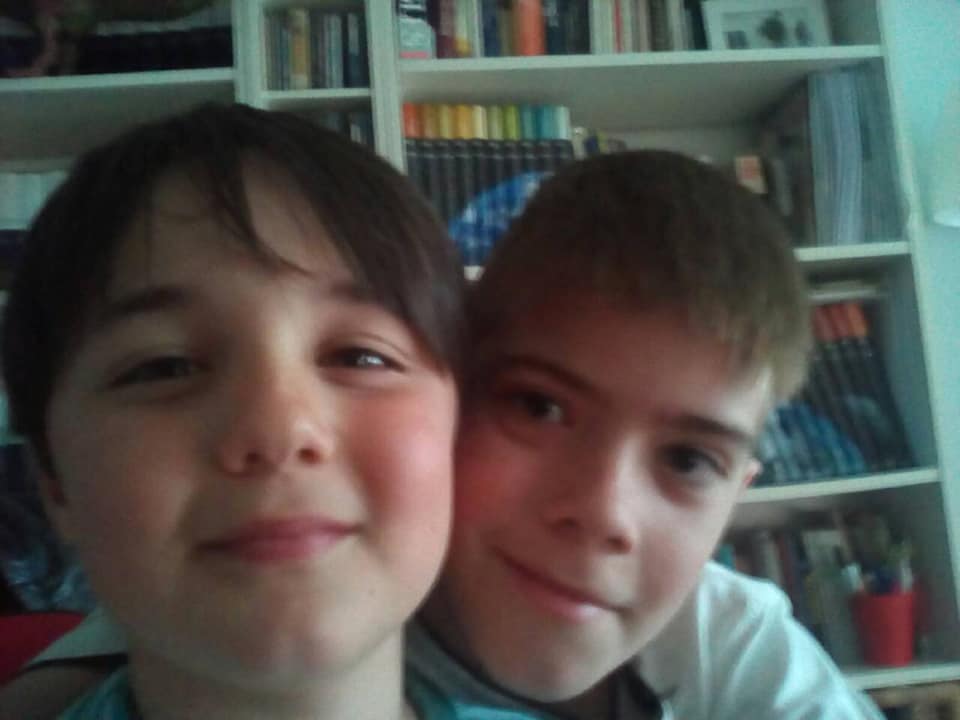 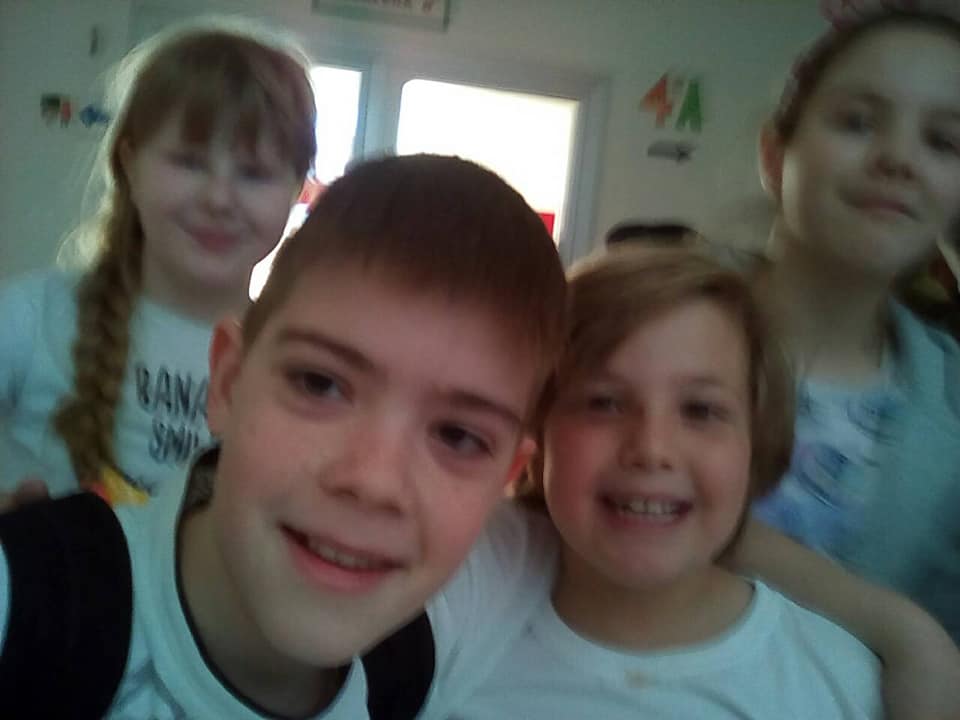 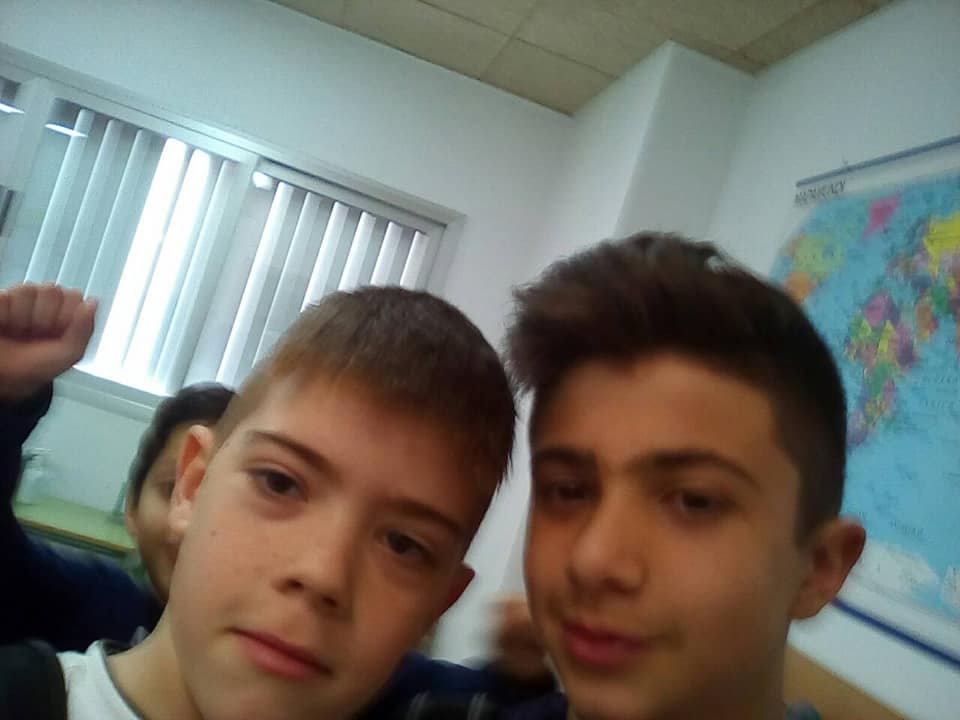 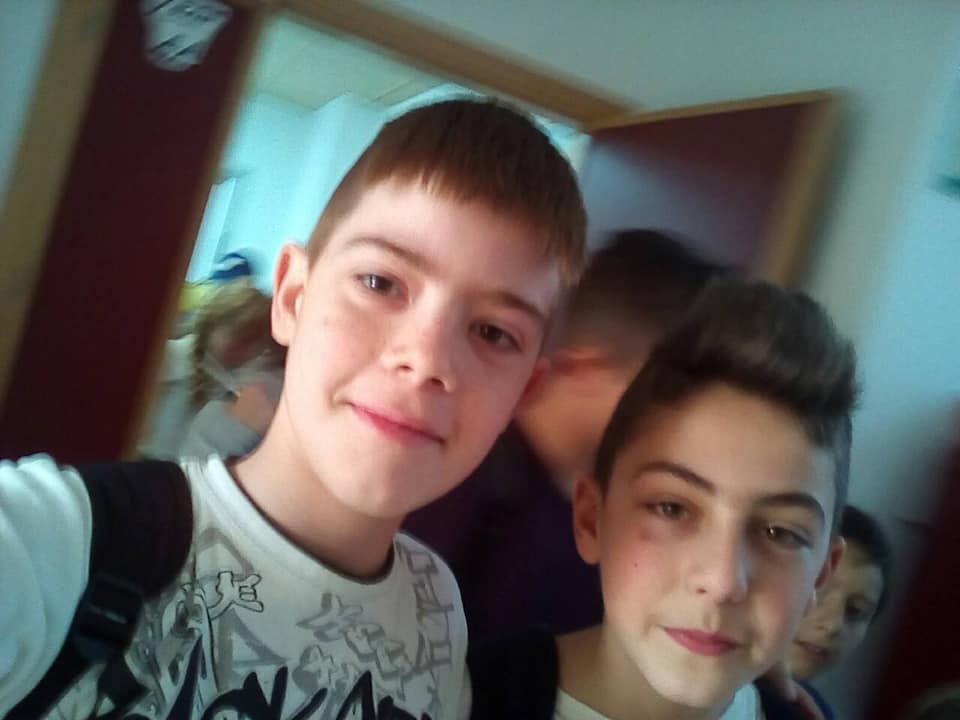 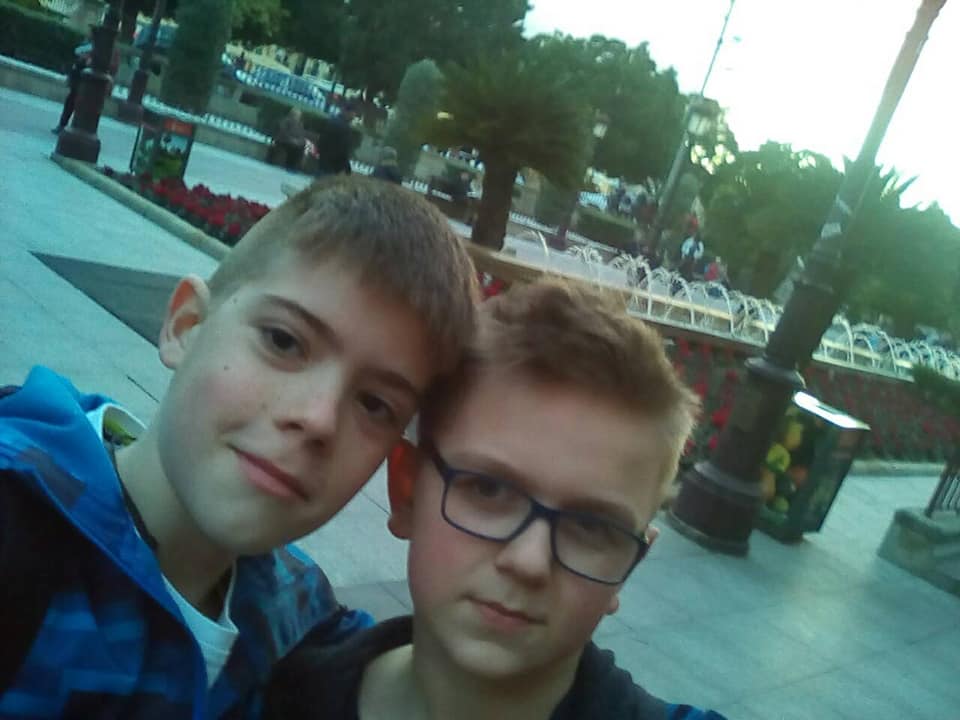 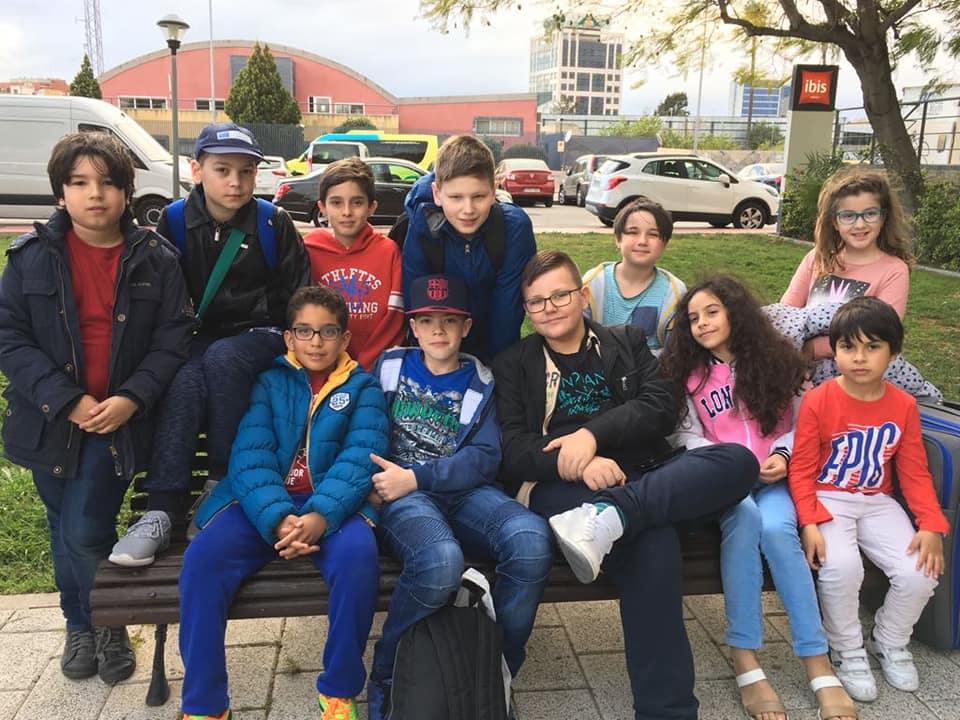 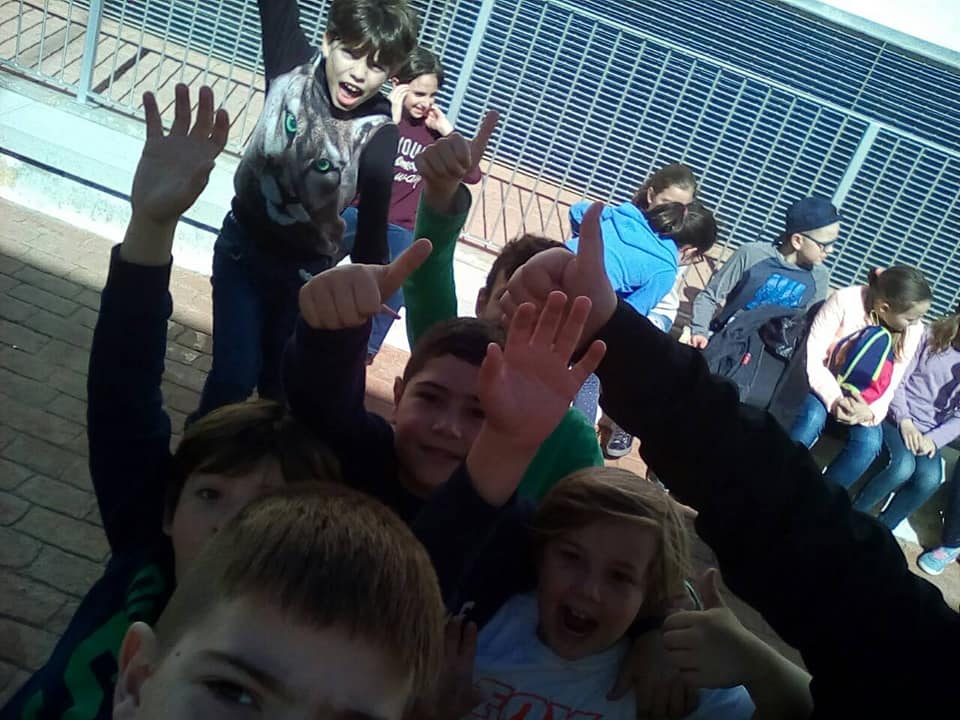 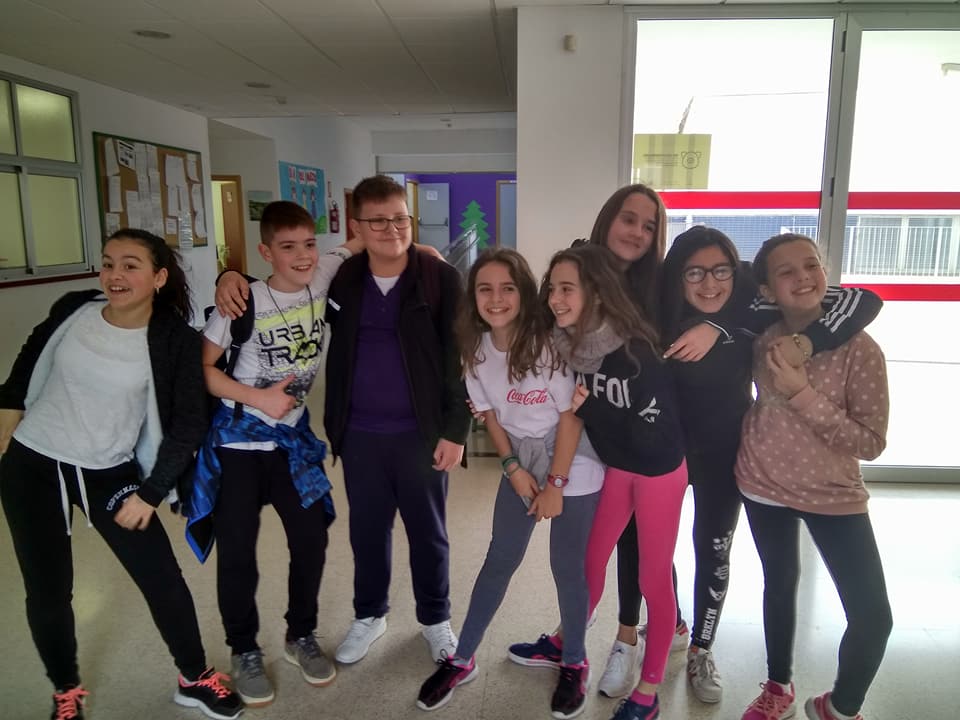 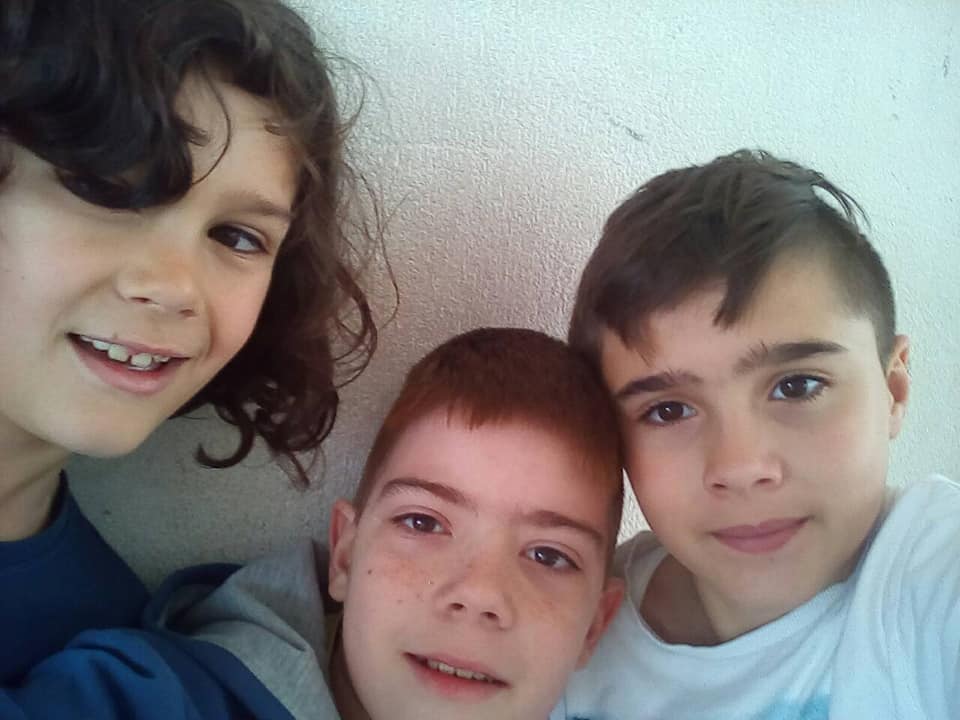 For me this was a very nice experience that I would love to repeat.
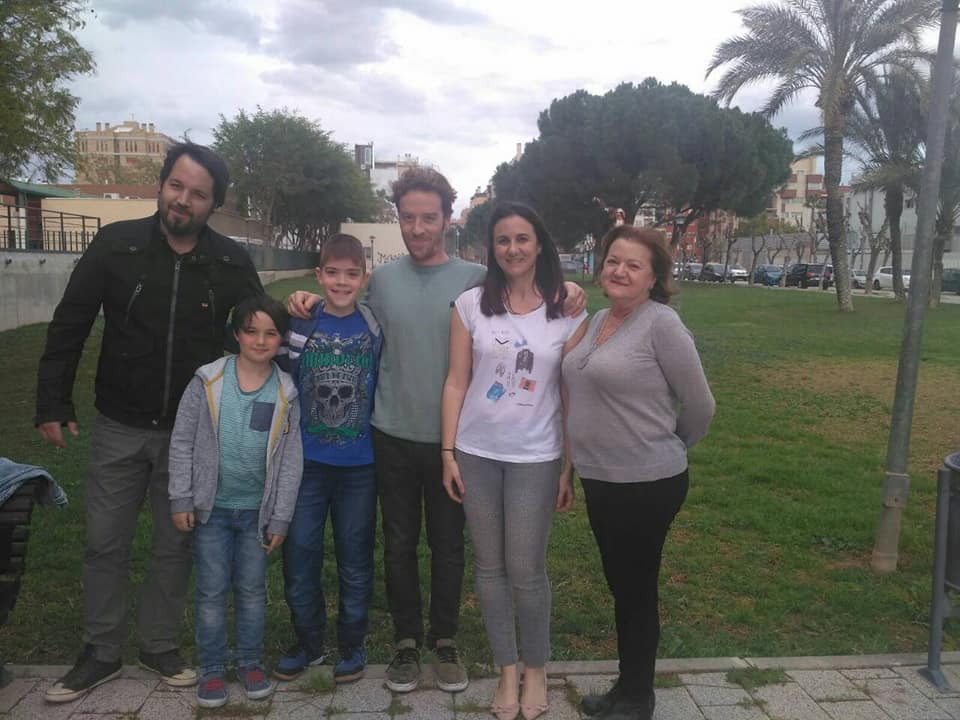